～製造現場における現場改善が進む！～
技術者向けIoT/AI研修（IoT中心）
IoTの活用によって自社の製造現場の現場改善をしたい生産技術担当者のための研修を開催します！
受講対象者
・ IoTを活用して、自社で見える化システムを構築したい
・ 外注で対応しているIoTシステムの仕組みを理解し、効果を検証したい
・ IoTシステムの運用、改善にあたり、新たな気付きを得たい
に関心がある県内企業の生産技術担当者など
　　　　　　　　　　　　　　　　　　　　　　　　　　３０名程度（先着）
場所
TKPガーデンシティPREMIUM金沢駅西口３B会議室
（金沢市広岡二丁目 13 番 33 号 JR 金沢駅西第三 NK ビル）
5,000円/名
受講料
講義日時・講師・講義内容
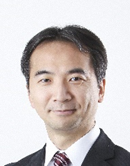 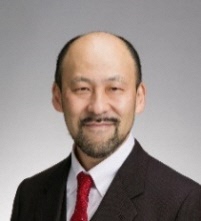 「スマートエスイーIoT/AI石川スクール」運営コンソーシアム
申込締切：１０月６日（火）
～製造現場における現場改善が進む！～

技術者向けIoT/AI研修（IoT中心）
【 参 加 申 込 書 】
※会場の都合のため１社２名様限りでお願いいたします。
【個人情報の取り扱いについて】
セミナーご応募の際にお伺いする個人情報は、石川県で実施する事業で使用します（参加者名簿の作成、セミナー開催に関する連絡及び情報提供等）。
また、お客様の同意がある場合及び法令等に基づく要請があった場合を除き、当該個人情報の第三者への提供または開示をいたしません。
ご提供いただいた個人情報を正確に処理するように努めます。
【 会 場 周 辺 】
【 申込み及び問合せ先】
申込書に所定事項をご記入の上、
ＦＡＸまたは電子メールにてお申込み下さい。
ＴＫＰガーデンシティPREMIUM金沢駅西口
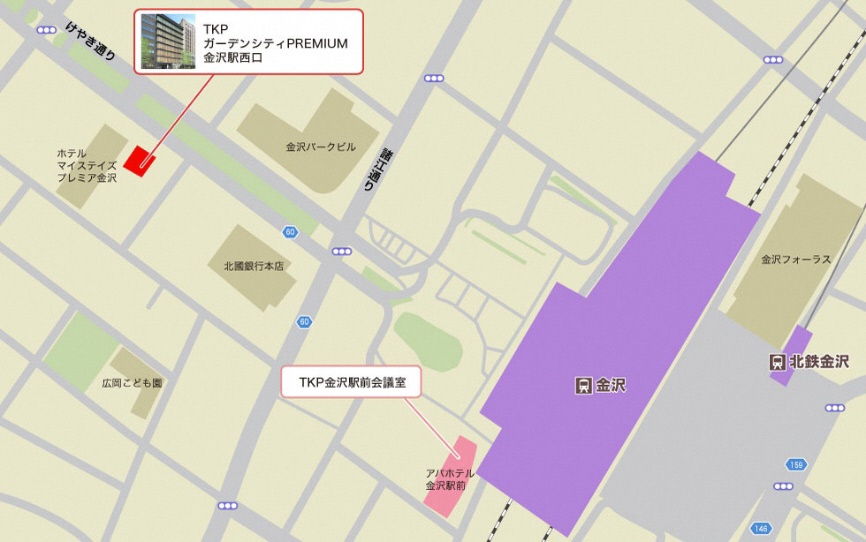 石川県商工労働部産業政策課
　機械・繊維・食品産業グループ
　　　　　　枝久保、井田、高山、中川
　　ＴＥＬ（０７６）２２５－１５０７
　　　　　〒920-8580　金沢市鞍月1-1　　　

ＦＡＸ  （０７６）２２５－１５１４
Mail：syoukou@pref.ishikawa.lg.jp
金沢フォーラス
北國銀行本店
金沢駅
お車でお越しの際は、駐車料の会社様ご負担をお願いします。会場近辺の駐車場や料金については、ご確認をお願いします。